Ready to Launch
An Animated PowerPoint Template
Animated Content Page
This page contains a video element and is optimized to work with PowerPoint 2008 - 2011
Animated or Static?
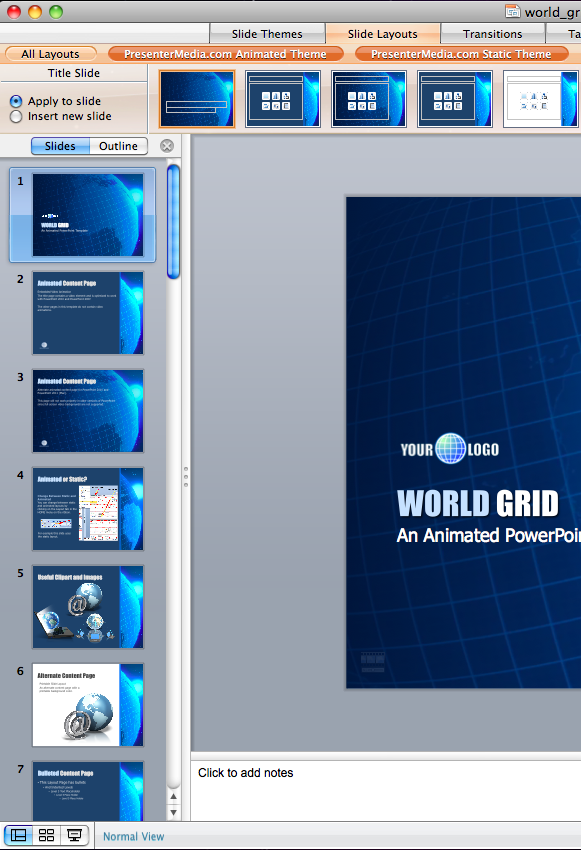 You can change between static and animated layouts by clicking on the Slide Layouts tab
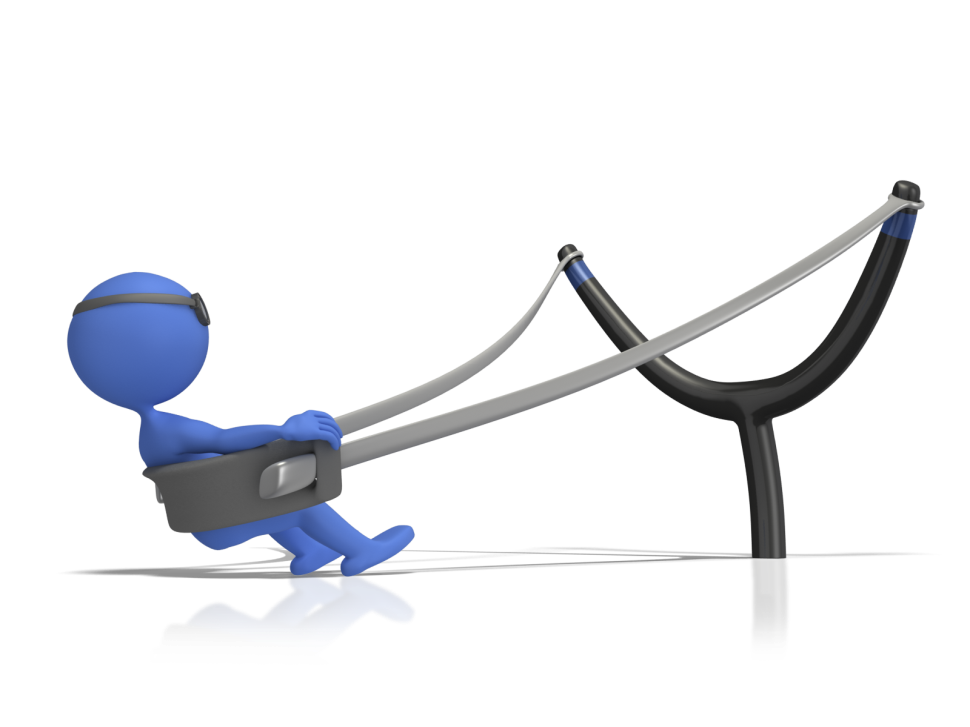 Useful Images and Icons
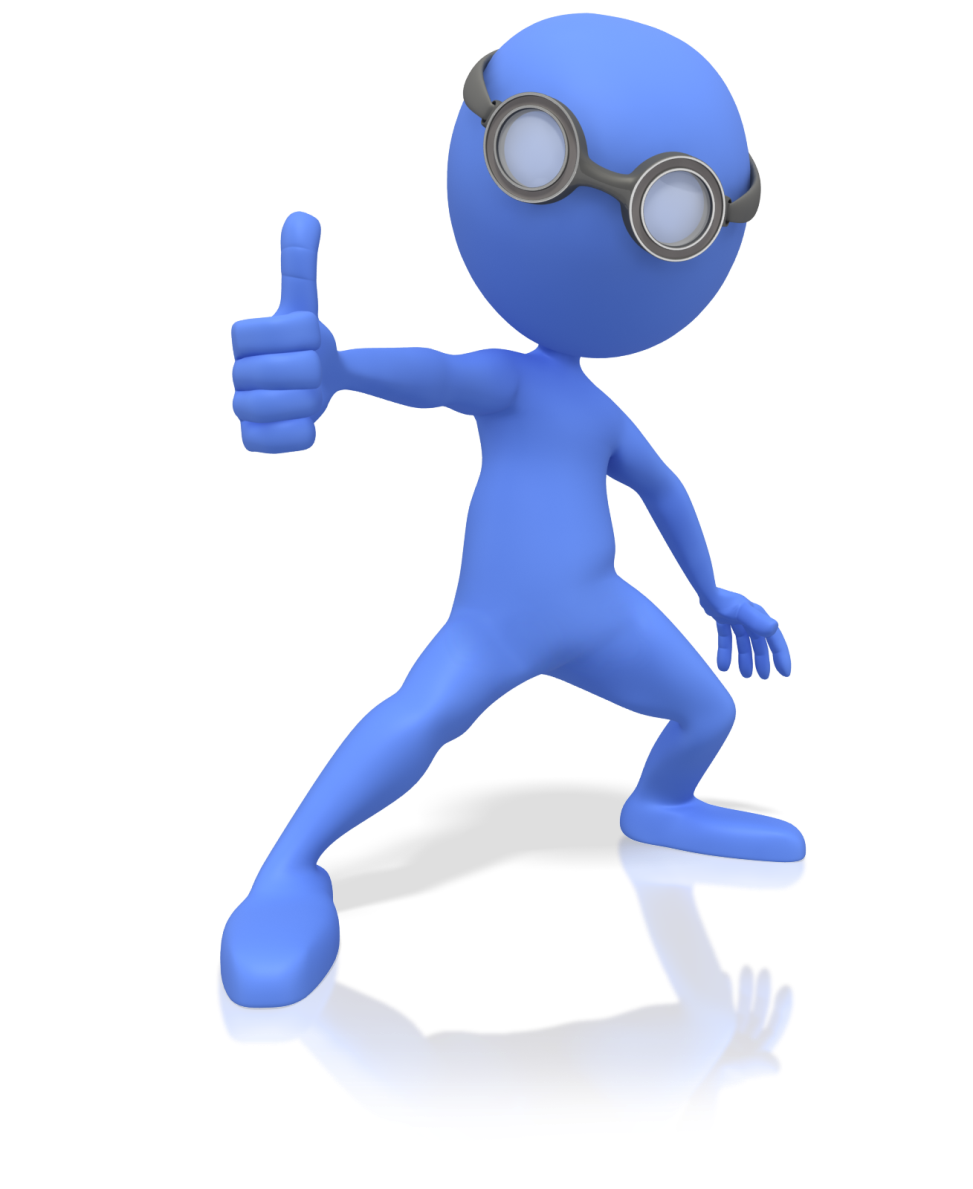 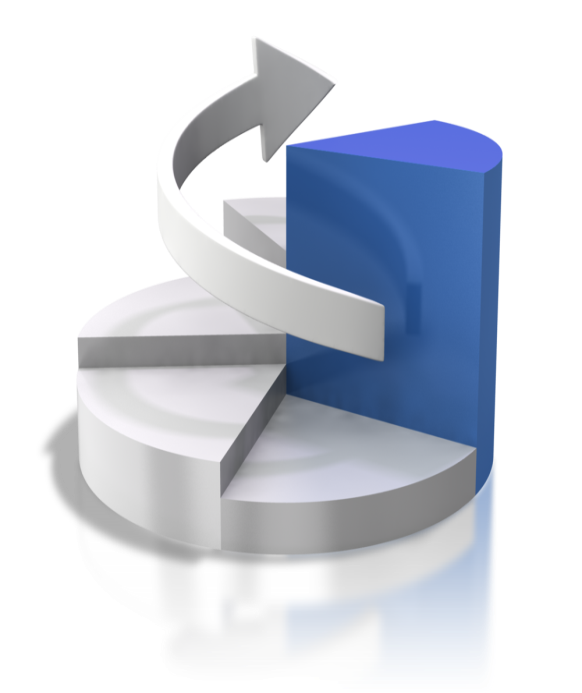 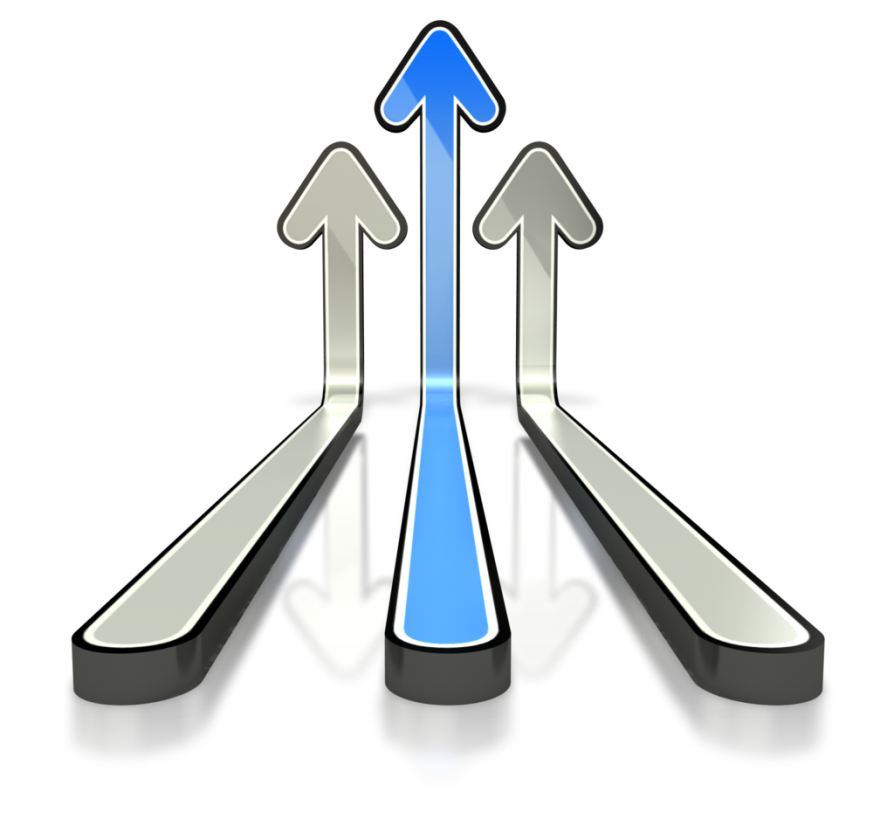 Agenda or Summary Layout
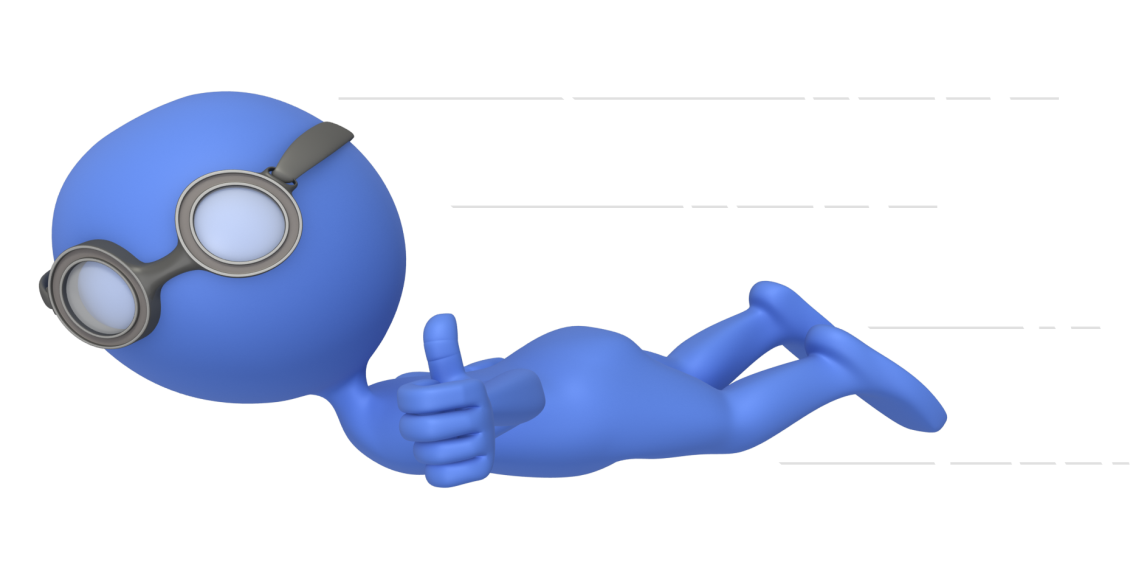 A second line of text could go here
1
Discussion Item One – A Placeholder for text  Add a second line of text here
2
Discussion Item Two – A Placeholder for text  Add a second line of text here
3
Discussion Item Three – A Placeholder for text  Add a second line of text here
4
Discussion Item Four – A Placeholder for text  Add a second line of text here
Bar Graph Page Layout
Here is the description of the graph.  This chart is compatible with PowerPoint 2008 - 2011.

Here is some more text.  You may delete the graphical elements.
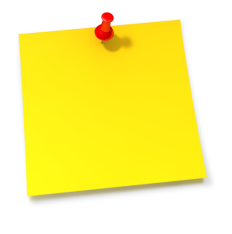 *note*
Double Click on Charts to Change Color.
Bar Graph Page Layout
Here is the description of the graph.  This chart is compatible with PowerPoint 2008 - 2011.

Here is some more text.  You may delete the graphical elements.
Sample Table Layout
Here is the description of the graph.  This chart is compatible with PowerPoint 2008 - 2011.

Here is some more text.  You may delete the graphical elements.
Example Pie Graph
Here is the description of the graph.  This chart is compatible with PowerPoint 2008 - 2011.

Here is some more text.  You may delete the graphical elements.
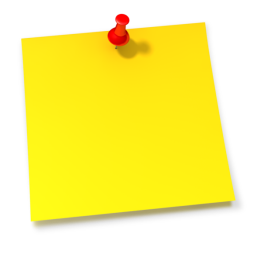 Example Pie Graph
Post notes and reminders
Here.
Here is the description of the graph.  This chart is compatible with PowerPoint 2008 - 2011.

Here is some more text.  You may delete the graphical elements.
Comparison Page
Your Sub Title Here
Your Sub Title Here
This is a place holder for item one.  Item one can be text, a picture, graph, table, etc. This is a place holder for item one.  Item one can be text, a picture, graph, table, etc.
Your Sub Title Here
All the graphical elements can be moved, copied, or deleted from the slide master view.
Smart Art Page Layout
This chart utilizes Smart Art which is feature in PowerPoint 2008- 2011.
Smart Art Page Layout
This chart utilizes Smart Art which is feature in PowerPoint 2008- 2011.
Picture Layout
You can add a description of the picture here.
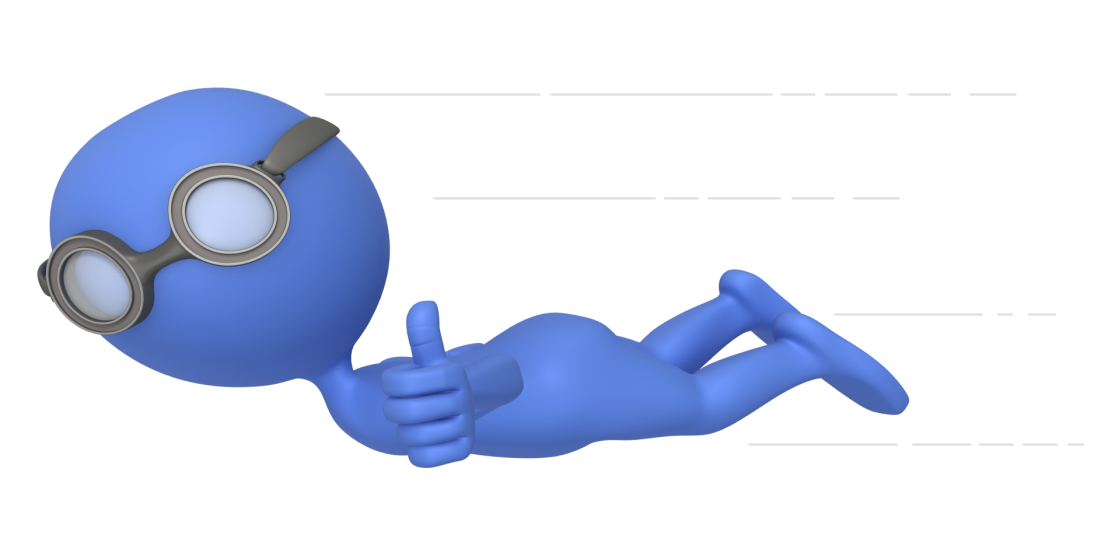 Three Picture Page Layout
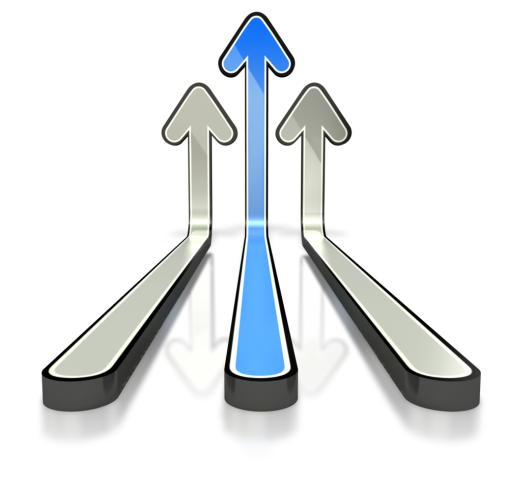 A description of the first picture.  You may change this text.
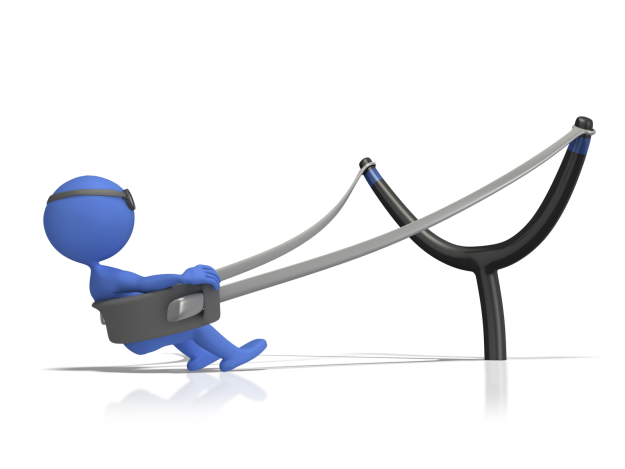 A description of the second picture.You may change this text.
A description of the third picture.  You may change this text.
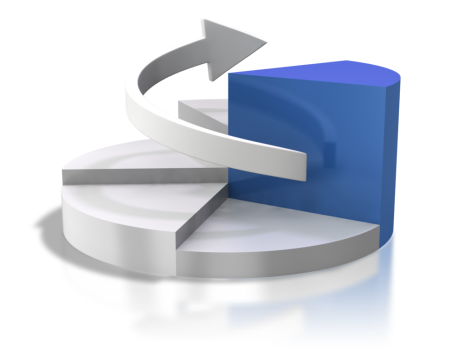 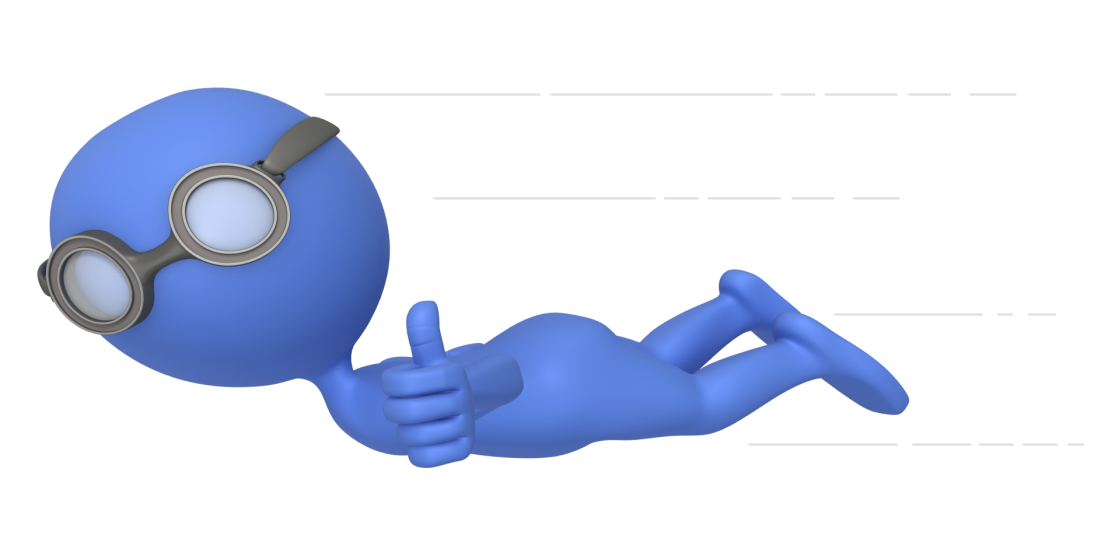 Two Picture Page Layout
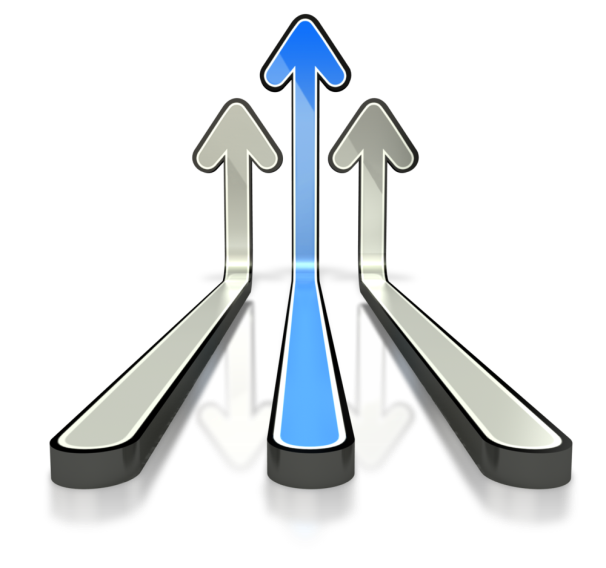 A placeholder for the caption under the second picture.  You may delete or change this text as necessary.
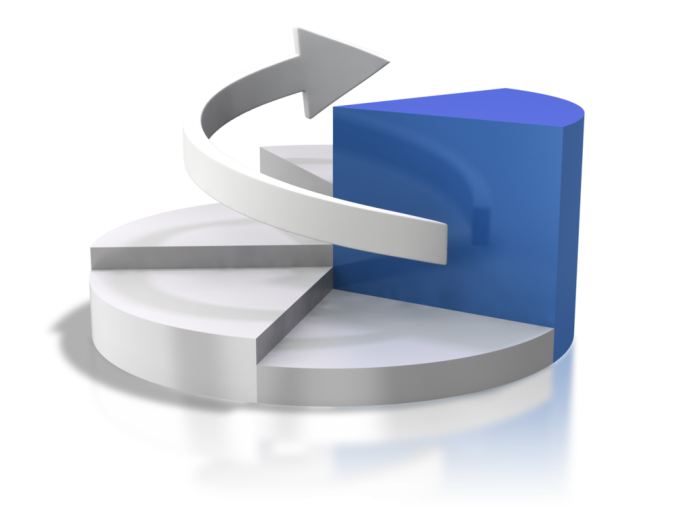 A placeholder for the caption under the first picture.  You may delete or change this text as necessary.
Questions? Comments?
We are happy to help you!
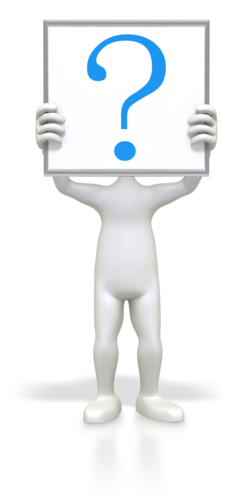 PresenterMedia.com
4416 S. Technology Dr
Sioux Falls, SD 57106
(605) 274-2424